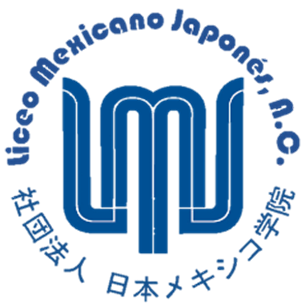 Liceo Mexicano Japonés A.C
Equipo 5:
Proyecto para 6° Grado
 Galería itinerante presenta: 
“Arte en Movimiento”
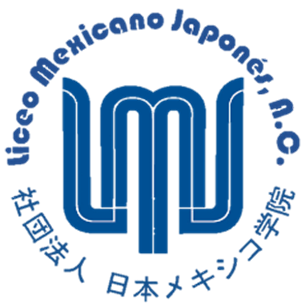 Maestros Participantes: 

Alejandra Ramírez Bucio – Inglés
Jorge Olvera Velasco - Contabilidad
Luis Mirón Esquivel - Dibujo Constructivo
Norika Amaya Palomino - Psicología
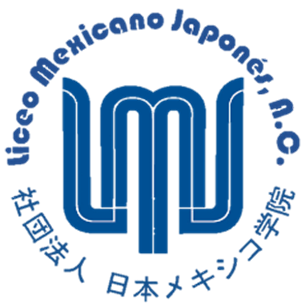 Proyecto para ciclo escolar: 2019 – 2020
De agosto 2019 a enero 2020
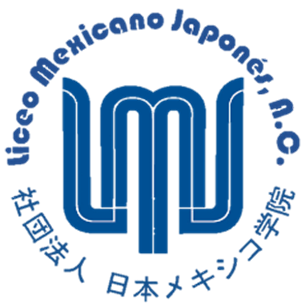 Galería itinerante presenta: 
“Arte en Movimiento”
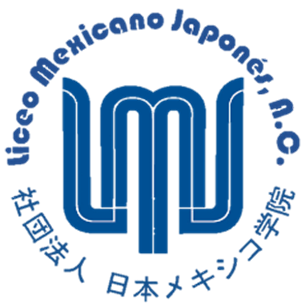 Introducción – Justificación
Existe la necesidad de propiciar un conocimiento integral en los estudiantes, para que vean las materias de manera holística y no aisladas.
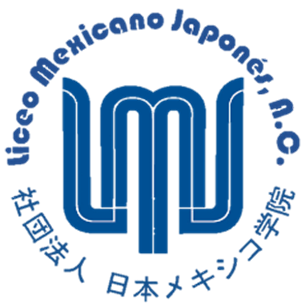 Objetivo general del Proyecto:

Que los alumnos egresen del nivel medio superior con una formación y visión integral, que les permita solucionar problemas complejos en su carrera profesional a través del trabajo colaborativo.

Descripción del proyecto:

A través de los conceptos vistos en Contabilidad, los alumnos trabajarán en estados financieros que les permitan establecer los procesos a seguir para la creación de una Galería. En esta galería se montará una exposición itinerante, en la que se podrán apreciar diferentes aspectos de dimensión y percepción, en obras creadas por los mismos alumnos. Las explicaciones se presentarán en inglés.
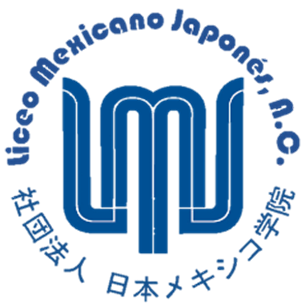 Objetivos a alcanzar de cada asignatura:

Dibujo constructivo: Establecer la correlación entre dimensionalidad, proporción, figura – forma y espacialidad, a través de proyecciones y geometría plana y descriptiva.

Inglés: Identificar vocabulario contextual para la comprensión de textos relacionados , así como ofrecer de manera oral explicaciones de lo presentado en la galería.

Psicología: Establecer los procesos de la senso-percepción, así como sus leyes y alteraciones.

Contabilidad: Establecer las características de la administración en el sector privado para elaborar estados financieros.